ФІЗИКА
ФІЗИЧНА ОПТИКА
ФІЗИЧНА ОПТИКА
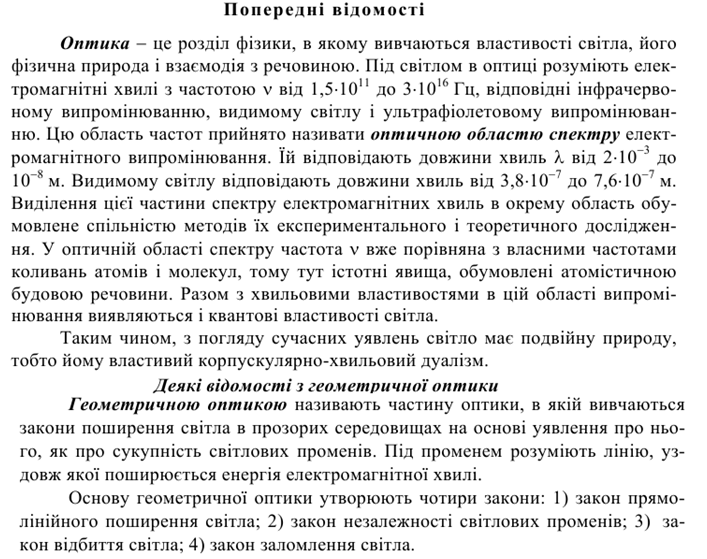 ФІЗИЧНА ОПТИКА
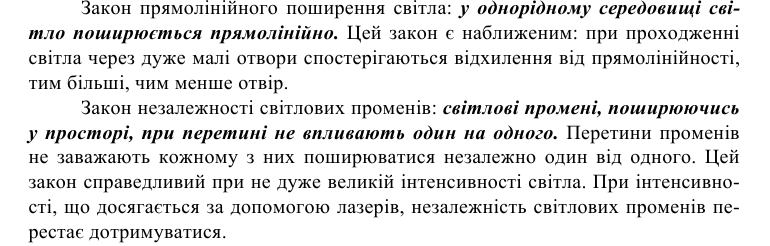 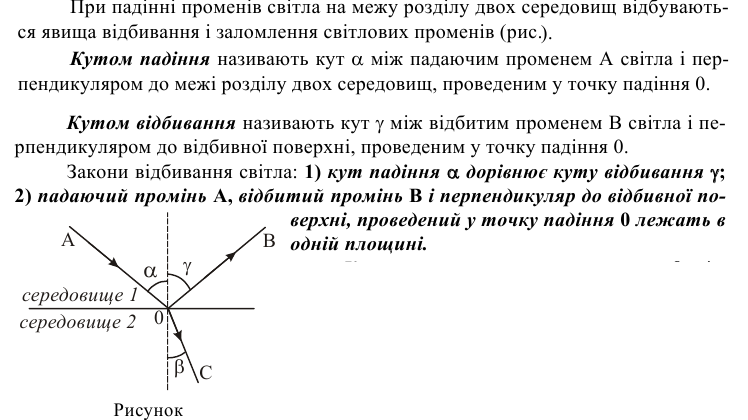 ФІЗИЧНА ОПТИКА
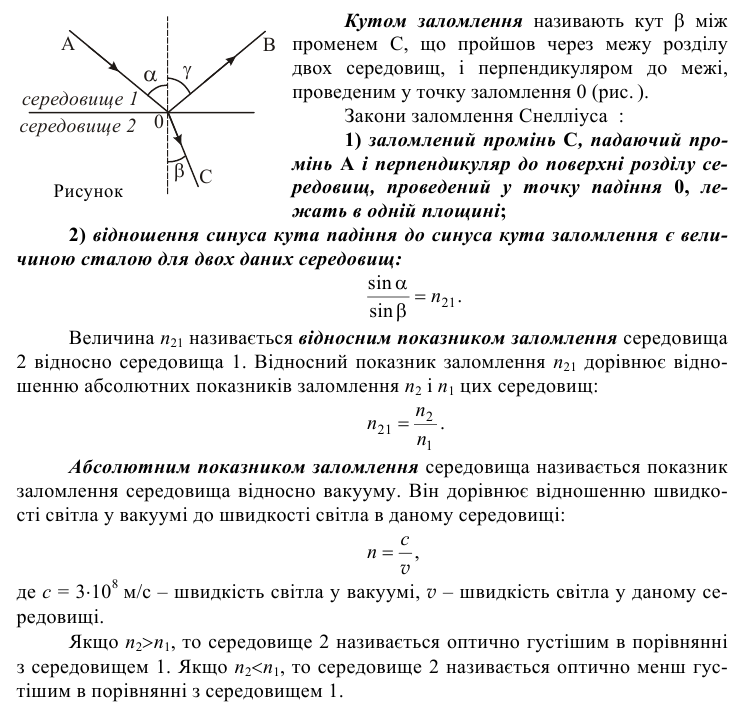 ФІЗИЧНА ОПТИКА
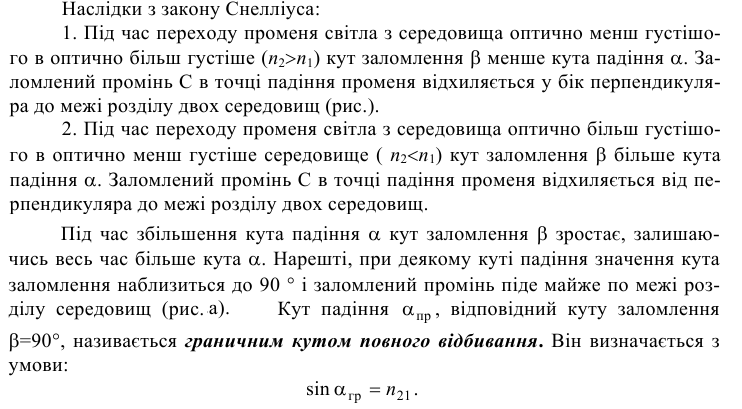 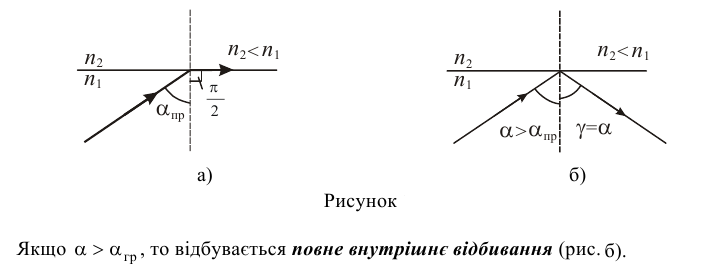 ФІЗИЧНА ОПТИКА
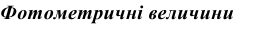 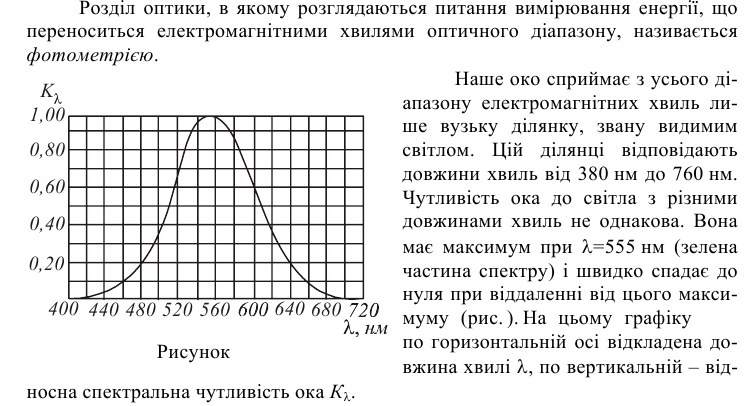 ФІЗИЧНА ОПТИКА
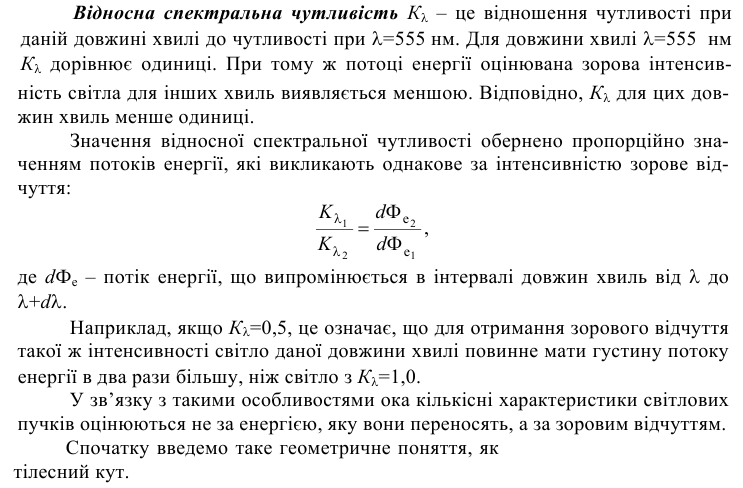 ФІЗИЧНА ОПТИКА
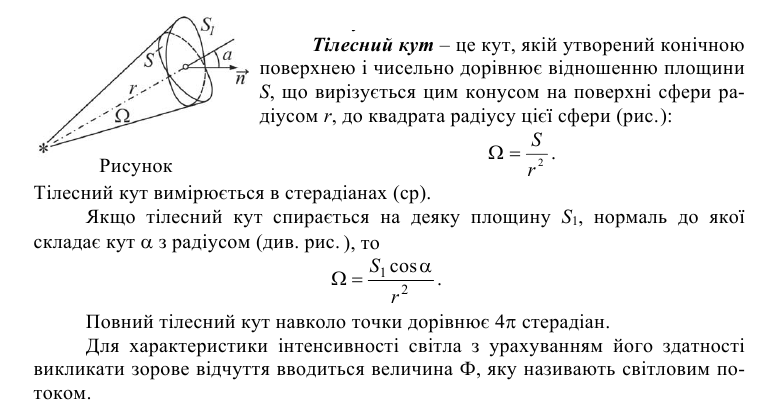 ФІЗИЧНА ОПТИКА
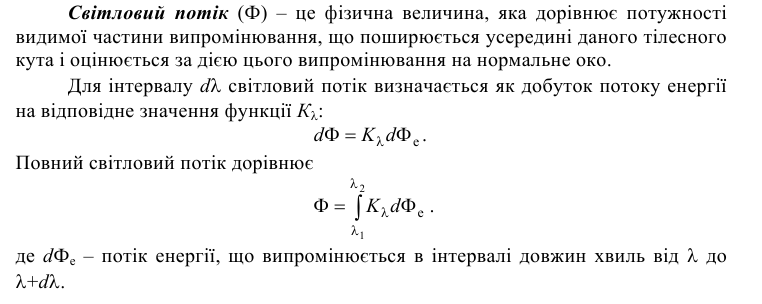 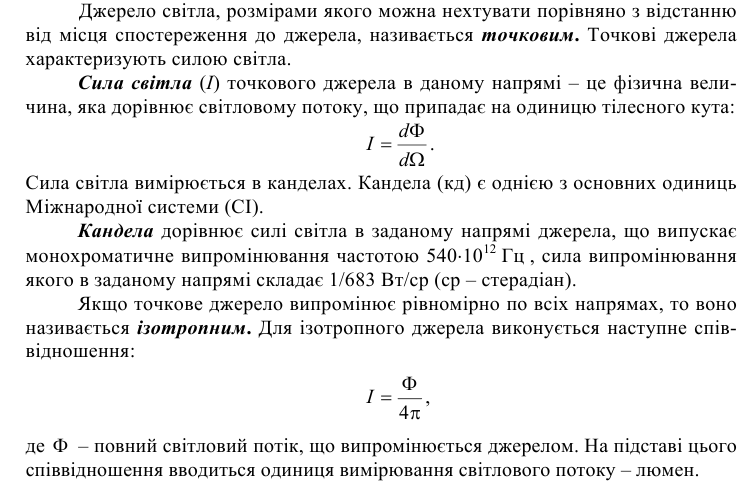 ФІЗИЧНА ОПТИКА
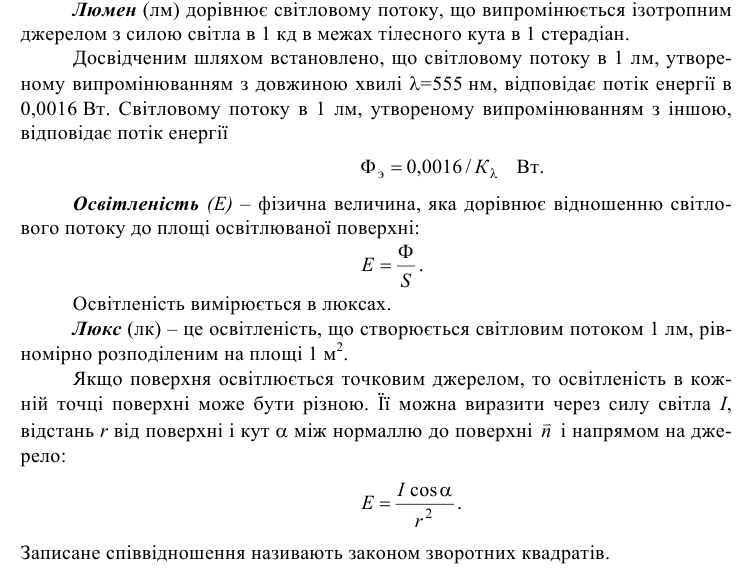 ФІЗИЧНА ОПТИКА
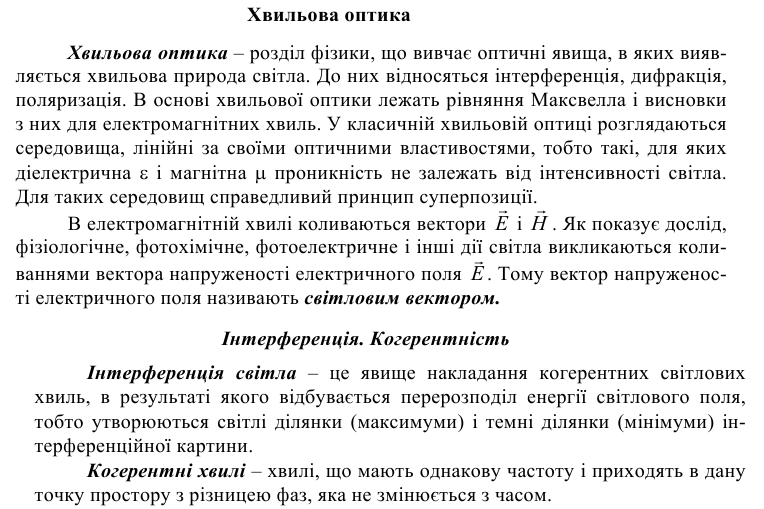 ФІЗИЧНА ОПТИКА
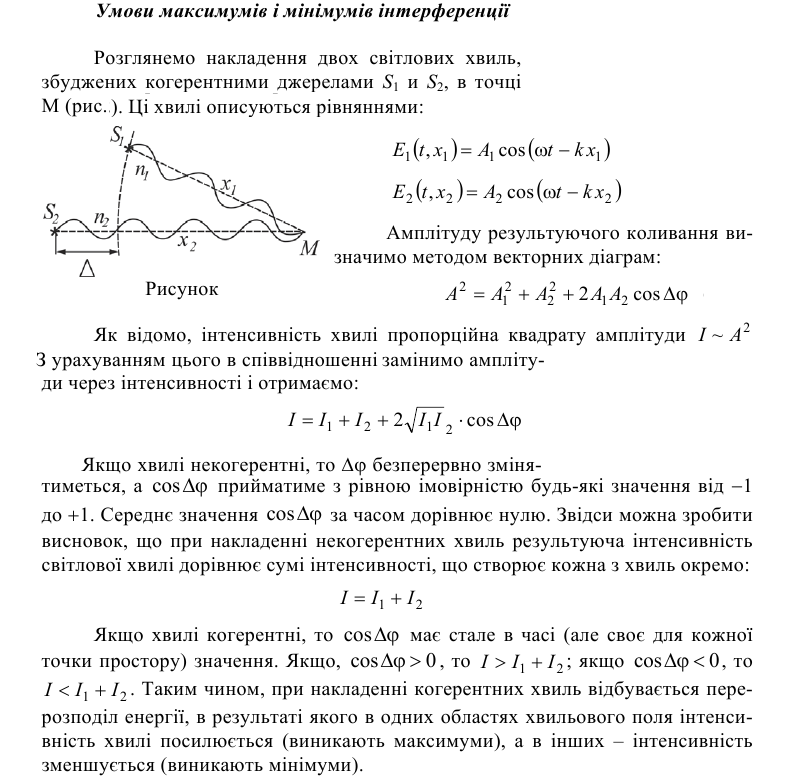 ФІЗИЧНА ОПТИКА
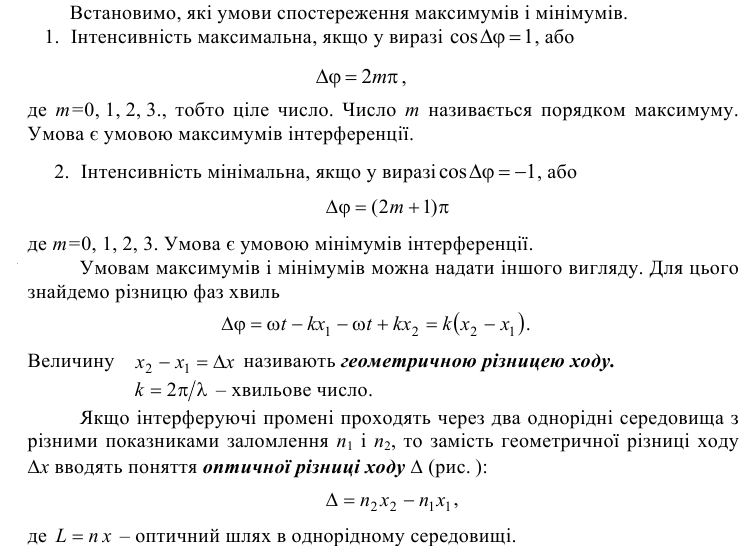 ФІЗИЧНА ОПТИКА
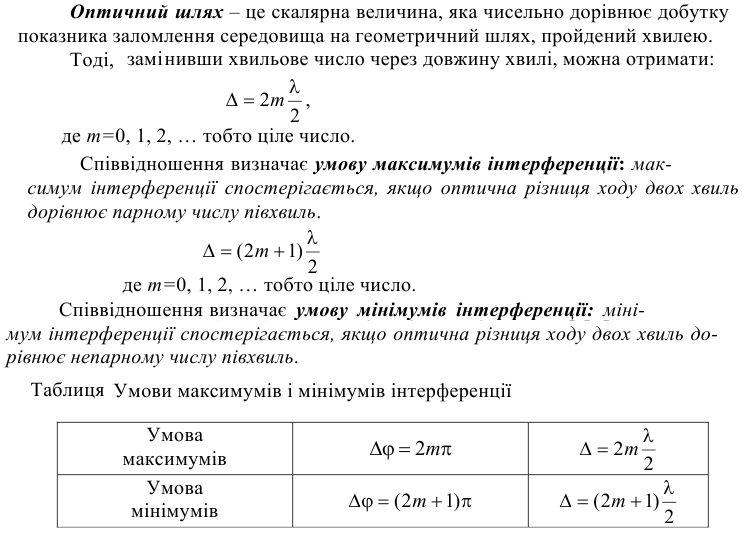 ФІЗИЧНА ОПТИКА
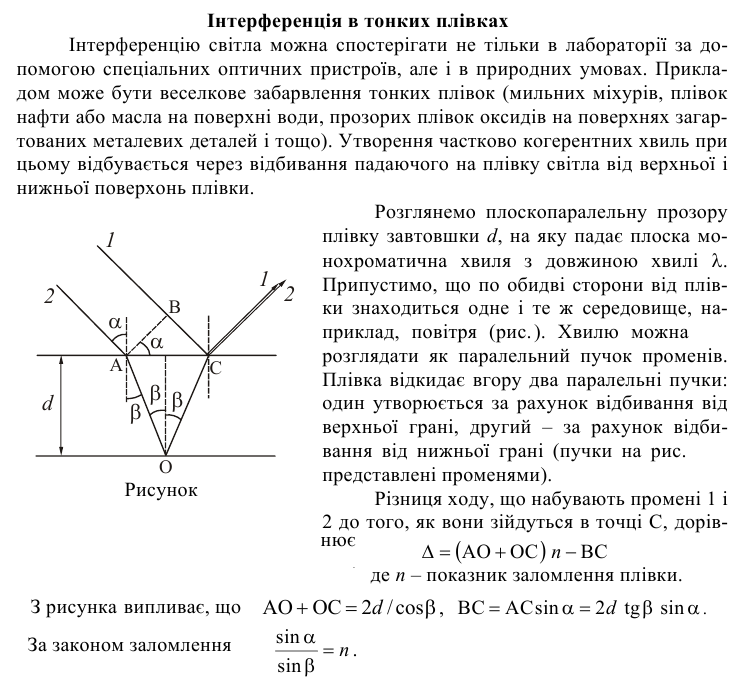 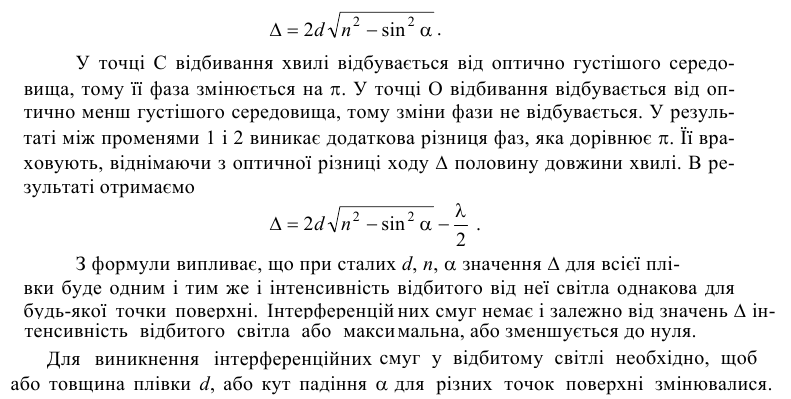 ФІЗИЧНА ОПТИКА
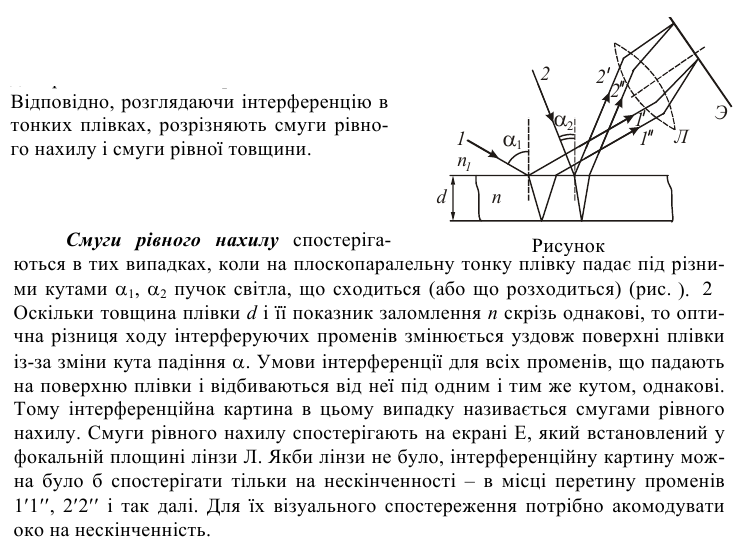 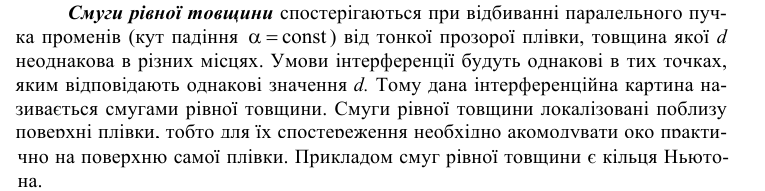 ФІЗИЧНА ОПТИКА
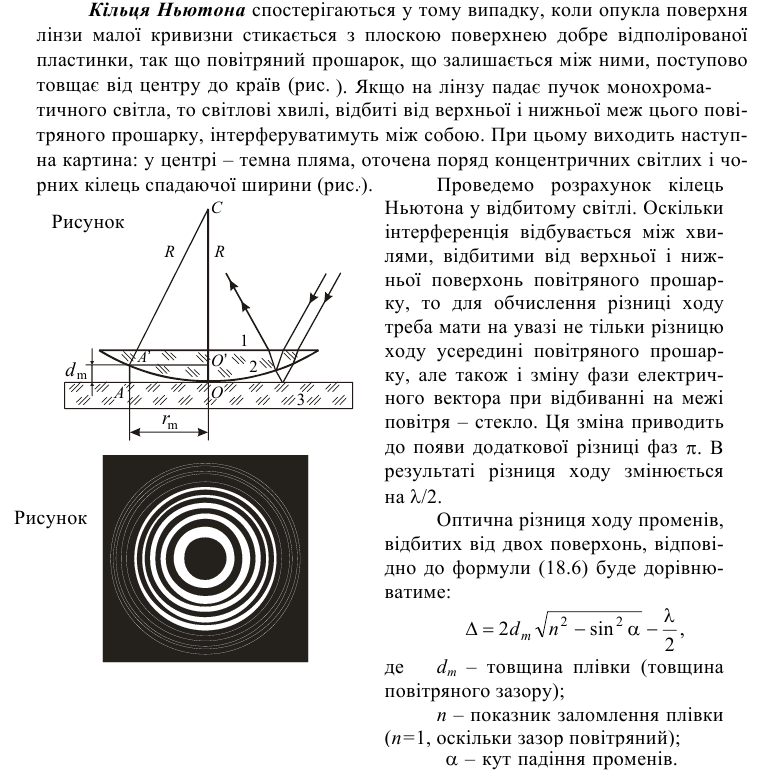 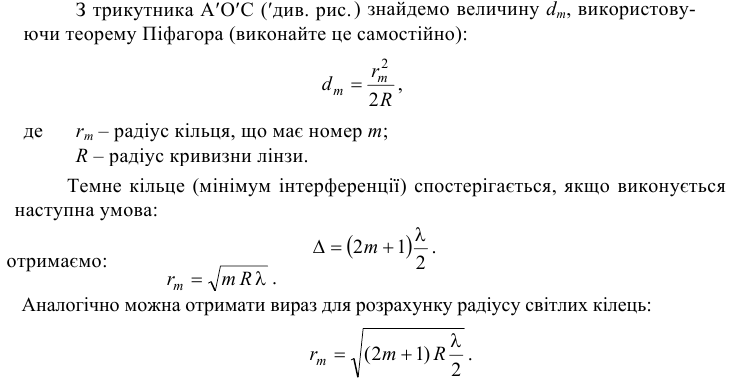 ФІЗИЧНА ОПТИКА
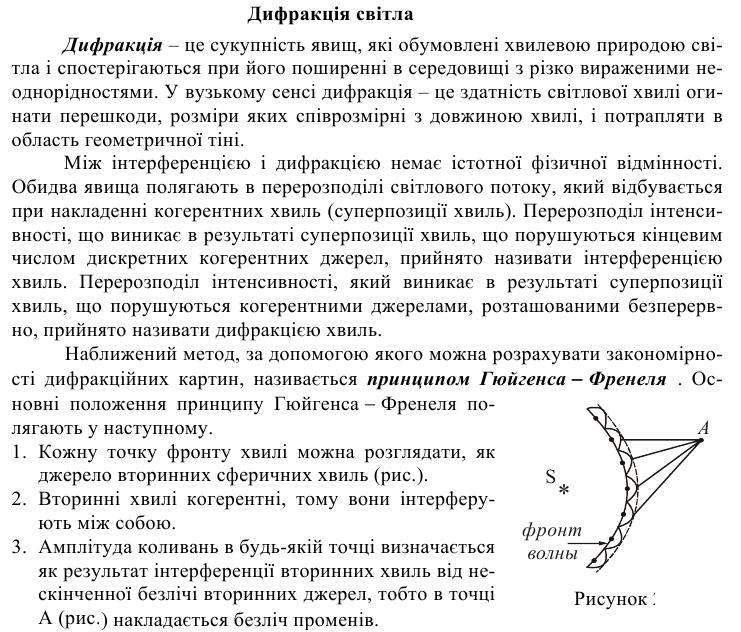 ФІЗИЧНА ОПТИКА
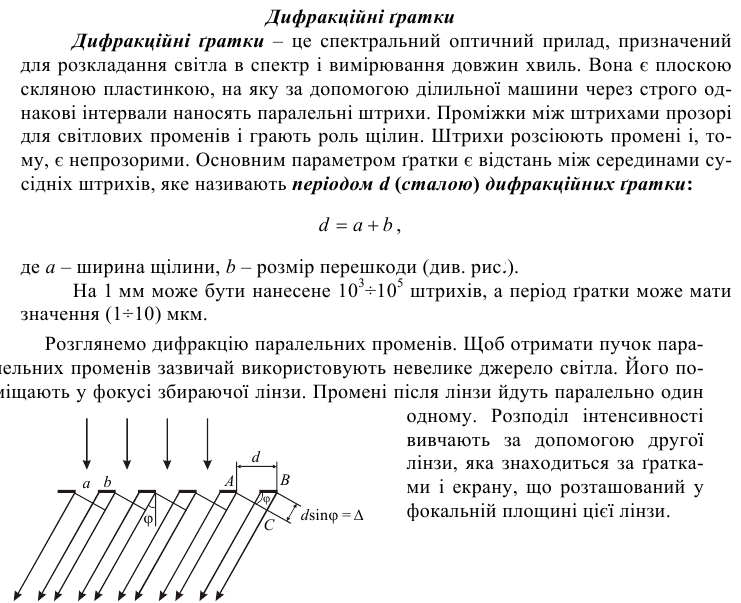 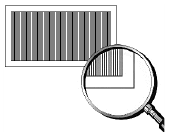 ФІЗИЧНА ОПТИКА
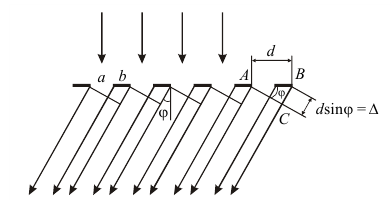 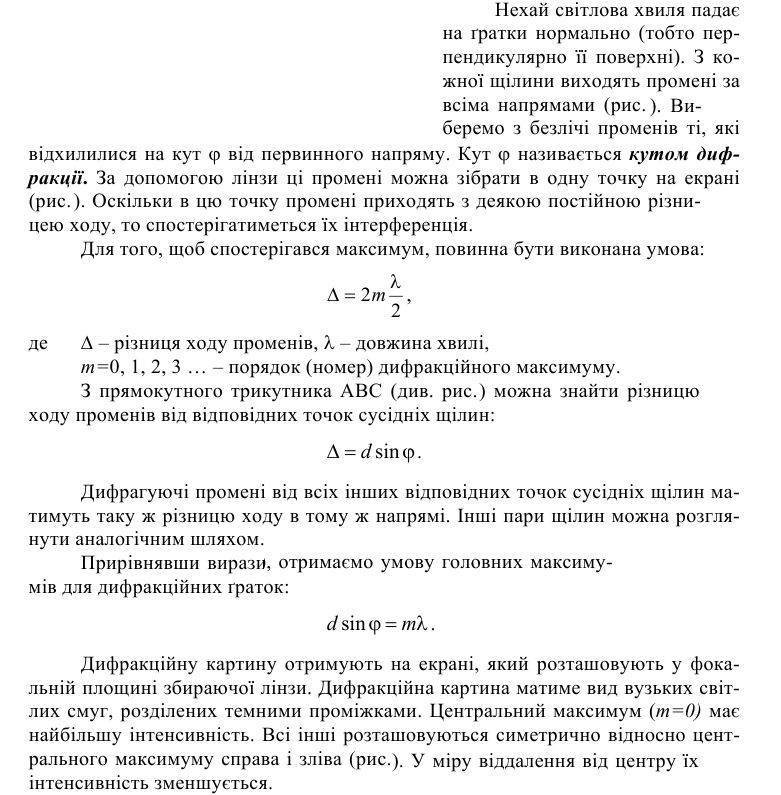 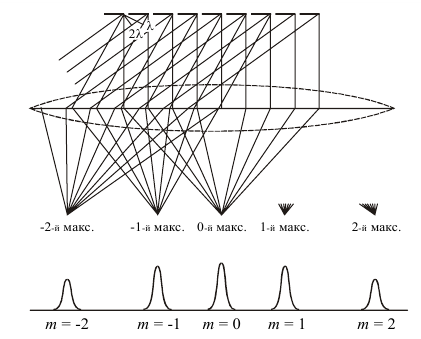 ФІЗИЧНА ОПТИКА
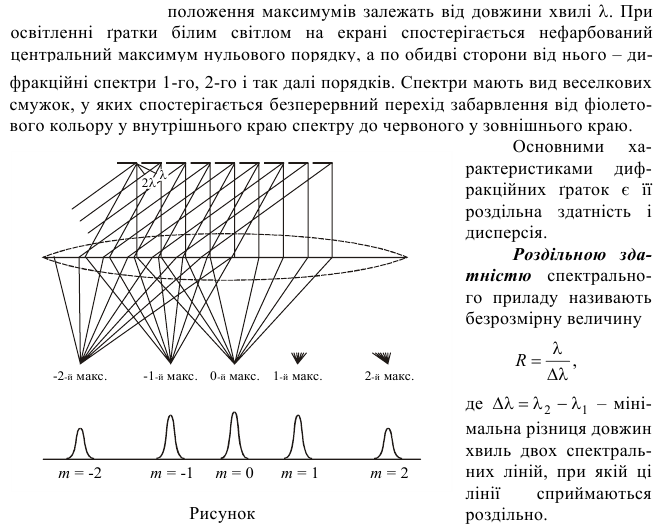 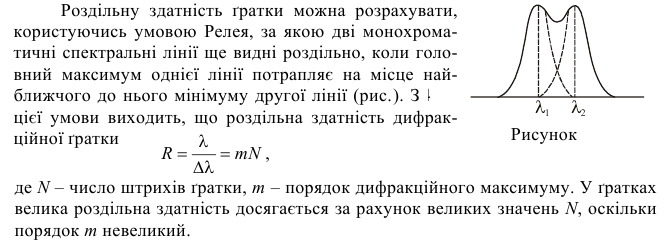 ФІЗИЧНА ОПТИКА
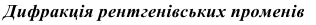 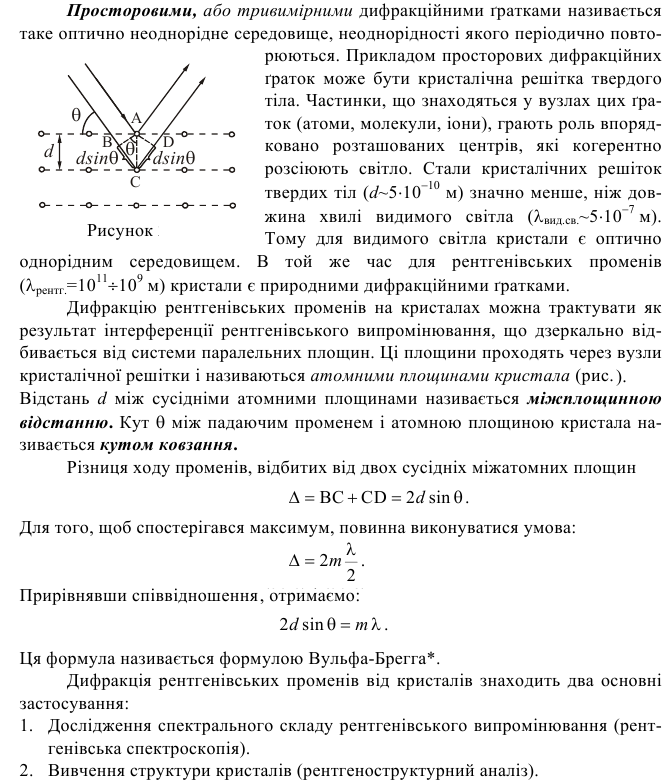 ФІЗИЧНА ОПТИКА
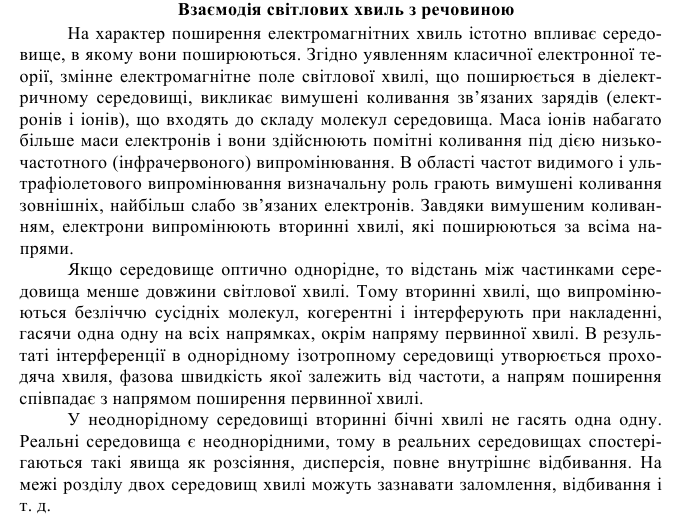 ФІЗИЧНА ОПТИКА
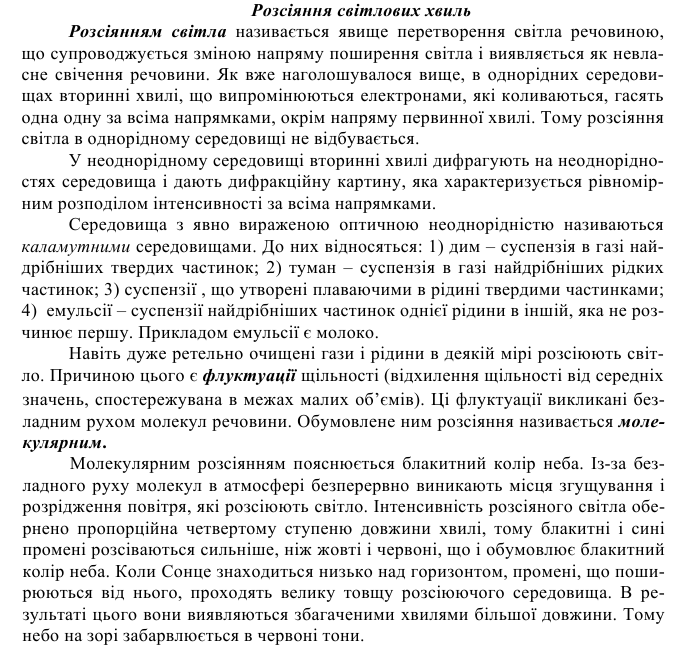 ФІЗИЧНА ОПТИКА
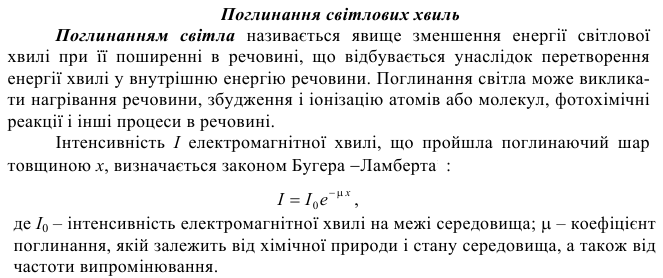 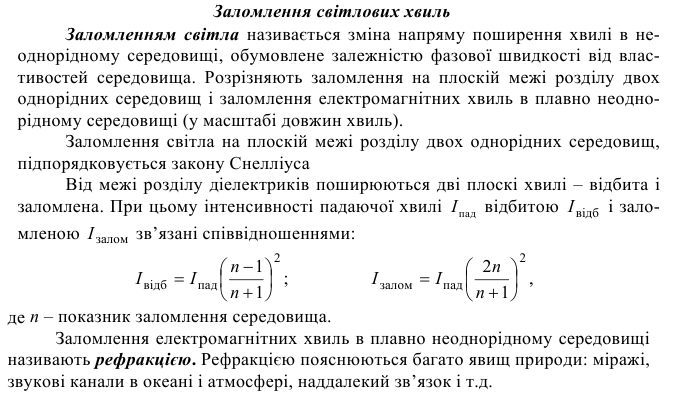 ФІЗИЧНА ОПТИКА
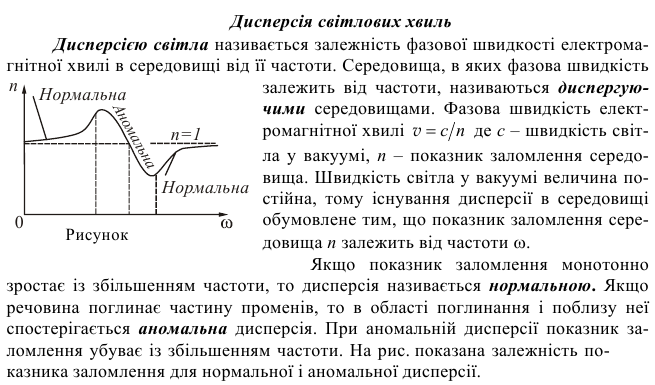 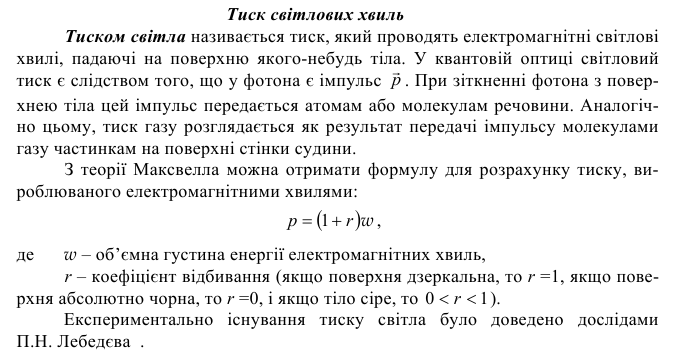 ФІЗИЧНА ОПТИКА
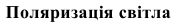 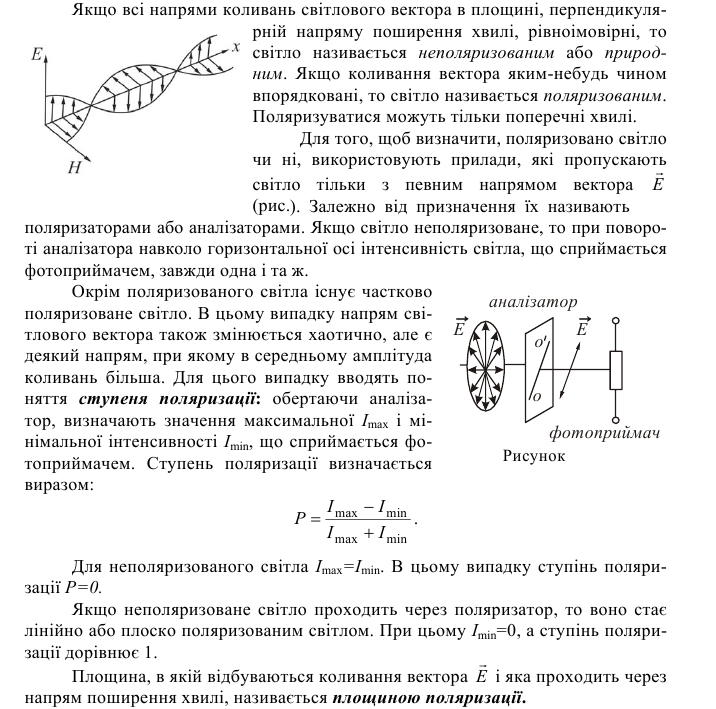 ФІЗИЧНА ОПТИКА
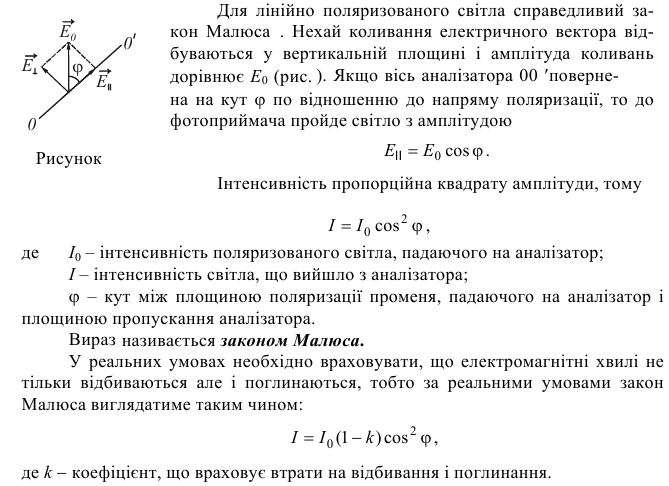